Le confinement
Est-ce qu’il y déjà eu une famille qui a été confinée dans la Bible?
Pendant combien de temps ?
370 jours
Gen. 7/11-13 et 8/14-20
Le confinement
Est-ce qu’il y avait un jour de confinement consacré pour les juifs ?
Qu'est-ce qui était autorisé ?
Quel était l’objectif ?
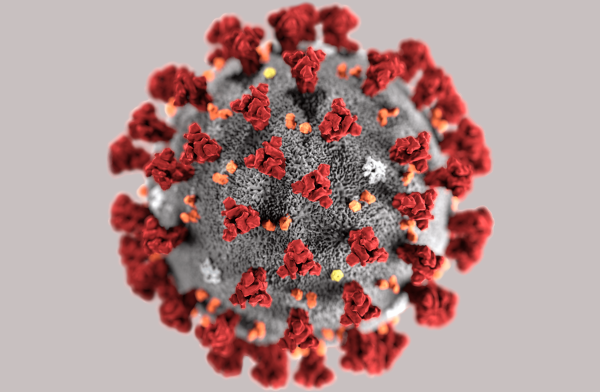 Le Coronavirus
Est-ce que le Coronavirus est le jugement de Dieu ?
Est-ce que le Coronavirus est un signe de la fin des temps?
En tant que chrétien, comment Dieu veut-il que je réagisse face à ce virus ?
Psaumes 7/12-17  Dieu est un juste juge, Dieu s'irrite en tout temps.  Si le méchant ne se convertit pas, il aiguise son glaive, Il bande son arc, et il vise; Il dirige sur lui des traits meurtriers, Il rend ses flèches brûlantes. Voici, le méchant prépare le mal, Il conçoit l'iniquité, et il enfante le néant.  Il ouvre une fosse, il la creuse, Et il tombe dans la fosse qu'il a faite. Son iniquité retombe sur sa tête, Et sa violence redescend sur son front.
Héb. 10/31 C'est une chose terrible que de tomber entre les mains du Dieu vivant.
Est-ce que le monde mérite le jugement de Dieu ?
Dans le monde combien y a-t-il d’avortements par jour ?
40-50 millions par an selon l’organisation de la santé humaine.
125 000 par jour
Exode 20/13 Tu ne tueras point.
Quelles villes ont subi le jugement de Dieu et pourquoi ?
Sodome et Gomorrhe
Pourquoi ?
Jude 7 … que Sodome et Gomorrhe et les villes voisines, qui se livrèrent comme eux à l’impudicité et à des vices contre nature, sont données en exemple, subissant la peine d’un feu éternel.
Luc 17/28-30 Ce qui arriva du temps de Lot arrivera pareillement. Les hommes mangeaient, buvaient, achetaient, vendaient, plantaient, bâtissaient ; mais le jour où Lot sortit de Sodome, une pluie de feu et de soufre tomba du ciel, et les fit tous périr. Il en sera de même le jour où le Fils de l’homme paraîtra.
Est-ce que le monde mérite le jugement de Dieu ?
oui
Est-ce que le coronavirus est le jugement de Dieu ?
Nous ne pouvons pas dire avec exactitude.
Matt. 11/23 Et toi, Capernaüm, seras-tu élevée jusqu’au ciel ? Non. Tu seras abaissée jusqu’au séjour des morts ; car, si les miracles qui ont été faits au milieu de toi avaient été faits dans Sodome, elle subsisterait encore aujourd’hui.
Lamentations 3/22-23 (Darby) Ce sont les bontés de l'Eternel que nous ne sommes pas consumés, car ses compassions ne cessent pas ; elles sont nouvelles chaque matin ; grande est ta fidélité!
Est-ce que le Coronavirus est un signe de la fin des temps?
Marc 13/32-37 Pour ce qui est du jour ou de l’heure, personne ne le sait, ni les anges dans le ciel, ni le Fils, mais le Père seul. Prenez garde, veillez et priez; car vous ne savez quand ce temps viendra. Il en sera comme d’un homme qui, partant pour un voyage, laisse sa maison, remet l’autorité à ses serviteurs, indique à chacun sa tâche, et ordonne au portier de veiller.
Veillez donc, car vous ne savez quand viendra le maître de la maison, ou le soir, ou au milieu de la nuit, ou au chant du coq, ou le matin ; craignez qu’il ne vous trouve endormis, à son arrivée soudaine. Ce que je vous dis, je le dis à tous: Veillez.
Selon la Bible, il n’y a rien qui empêche le retour du Seigneur.
Le monde a connu les virus bien plus importants que le coronavirus.
La grippe Espagnole 1918-1919
Entre 20 et 50 millions de morts
Est-ce que le Coronavirus est un signe de la fin des temps?
Pas forcément 
Mais nous devons nous tenir prêts.
Ce que je vous dis, je le dis à tous : Veillez.
En tant que chrétien comment Dieu veut-il que je réagisse face à ce virus ?
Dieu contrôle toute situation, il n’y a rien qui Le surprend.
Esaïe 46/10-11 J’annonce dès le commencement ce qui doit arriver, et longtemps d’avance ce qui n’est pas encore accompli ; je dis : Mes arrêts subsisteront, et j’exécuterai toute ma volonté. C’est moi qui appelle de l’orient un oiseau de proie, d’une terre lointaine un homme pour accomplir mes desseins, je l’ai dit, et je le réaliserai ; je l’ai conçu, et je l’exécuterai.
Dieu n’attend pas que je comprenne tous ses desseins, il veut que je lui fasse totalement confiance.
Prov. 3/5-6 Confie-toi en l’Éternel de tout ton cœur,
Et ne t’appuie pas sur ta sagesse ; Reconnais-le dans toutes tes voies, et il aplanira tes sentiers.
Dieu ne veut pas que je m’inquiète ou que je soit anxieux de ce qui se passe dans le monde.
Phil. 4/7-8 Ne vous inquiétez de rien ; mais en toute chose faites connaître vos besoins à Dieu par des prières et des supplications, avec des actions de grâces. Et la paix de Dieu, qui surpasse toute intelligence, gardera vos cœurs et vos pensées en Jésus-Christ.
Dieu peut et il va se servir de cette situation pour notre bien et pour sa gloire.
Rom 8/28 Nous savons, du reste, que toutes choses concourent au bien de ceux qui aiment Dieu, de ceux qui sont appelés selon son dessein.
Dieu souhaite que je profite de toute occasion pour témoigner.
Matt 5/16 Que votre lumière luise ainsi devant les hommes, afin qu’ils voient vos bonnes œuvres, et qu’ils glorifient votre Père qui est dans les cieux.
Dieu ne veut pas que je vive dans la crainte mais il veut que je vive par la foi.
Esaïe 41/10 Ne crains rien, car je suis avec toi ;
ne promène pas des regards inquiets, car je suis ton Dieu ; Je te fortifie, je viens à ton secours, Je te soutiens de ma droite triomphante.
Dieu me donnera le repos et la paix quand j’aurais déchargé toutes mes inquiétudes sur Lui.
Matt 11/28 Venez à moi, vous tous qui êtes fatigués et chargés, et je vous donnerai du repos.

Esaïe 26/3 A celui qui est ferme dans ses sentiments
Tu assures la paix, la paix, parce qu’il se confie en toi.